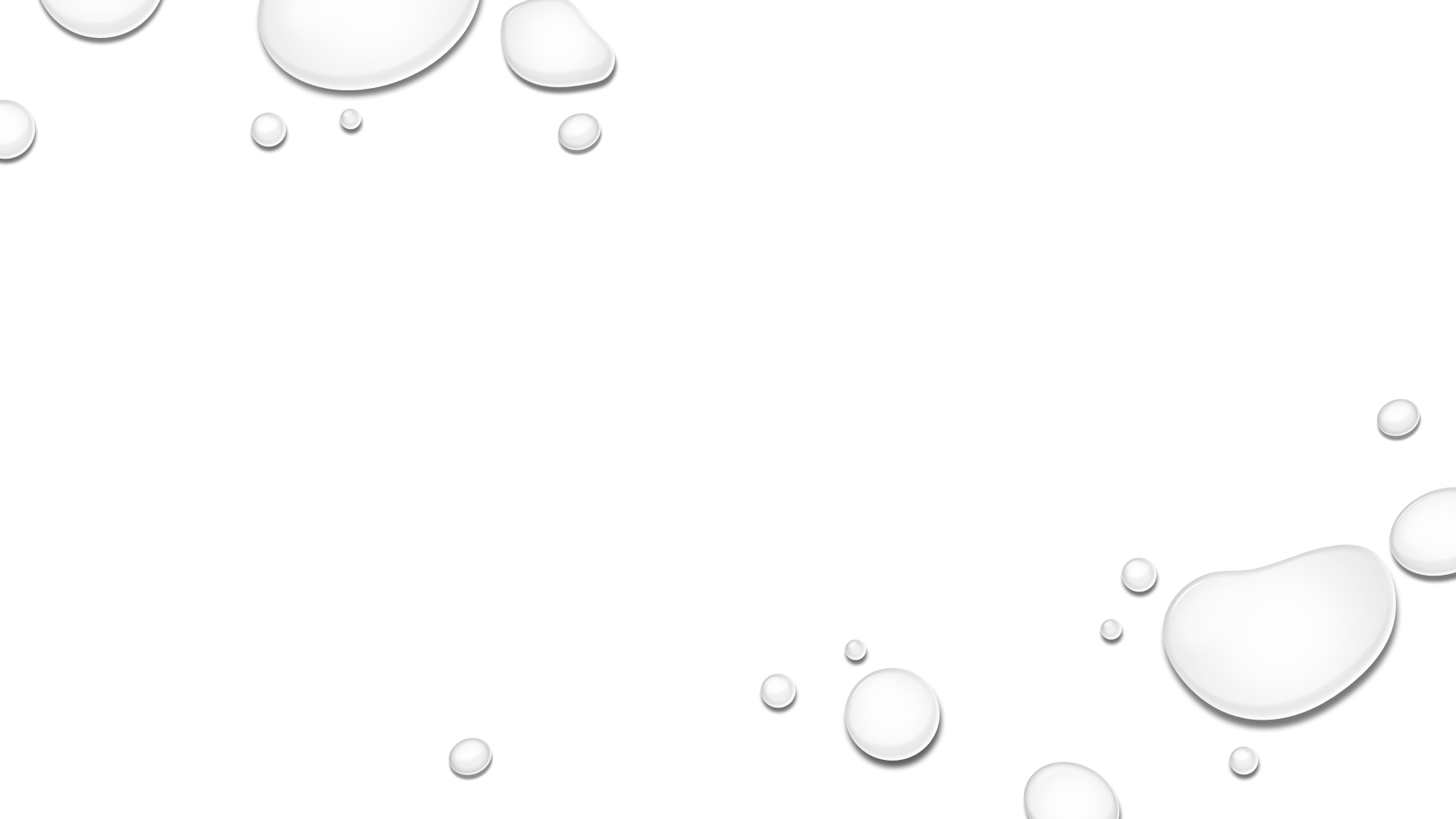 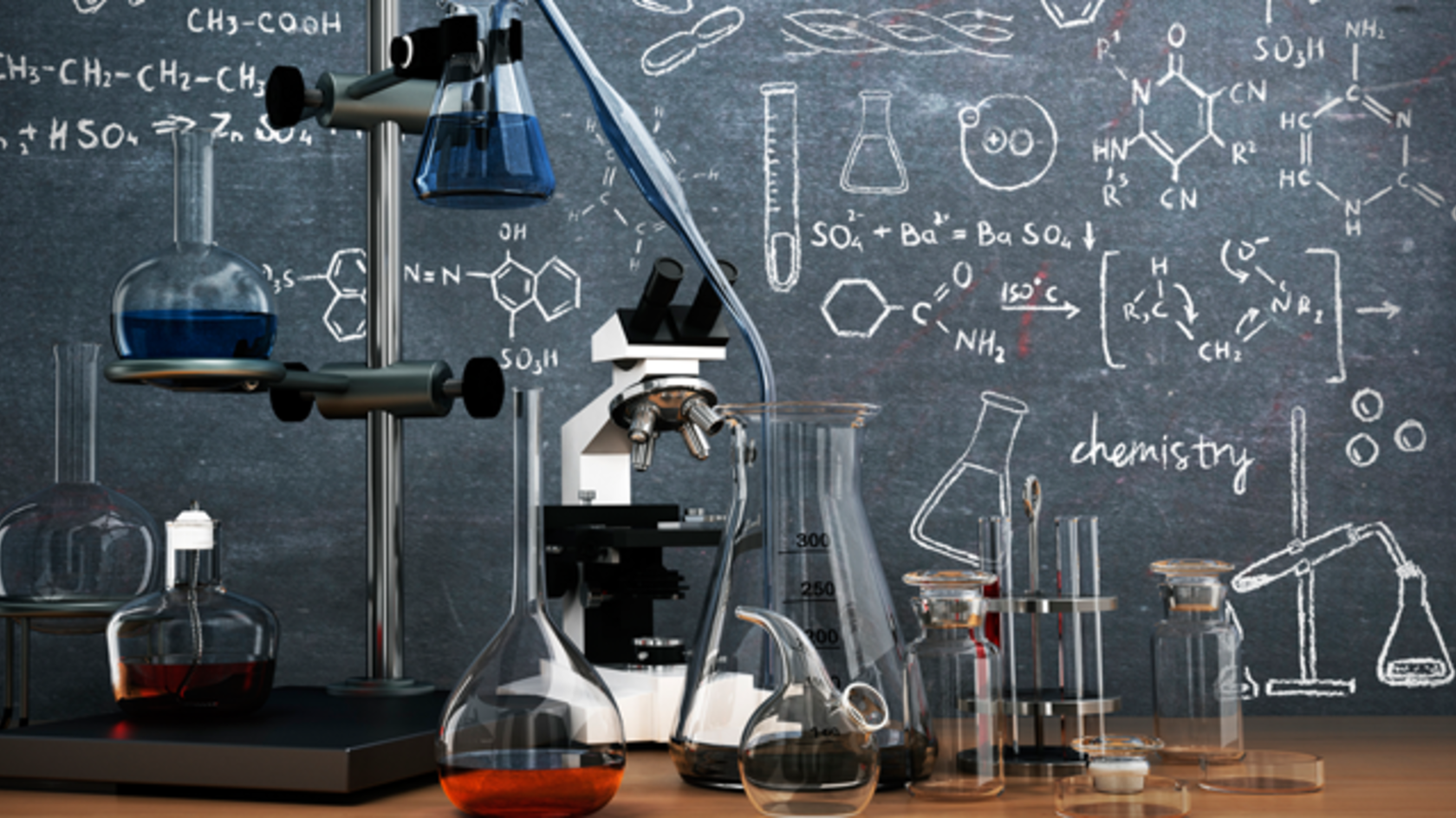 ПРОЦЕССЫ САМООРГАНИЗАЦИИ В СИСТЕМАХ НА ОСНОВЕL-ЦИСТЕИНА, СОЛЕЙ СЕРЕБРА И ПОЛИГУАНИДИНА
Составитель Адамян А.Н.

Научные Руководители Хижняк С.Д., Пахомов. П.м.
Актуальность идеи
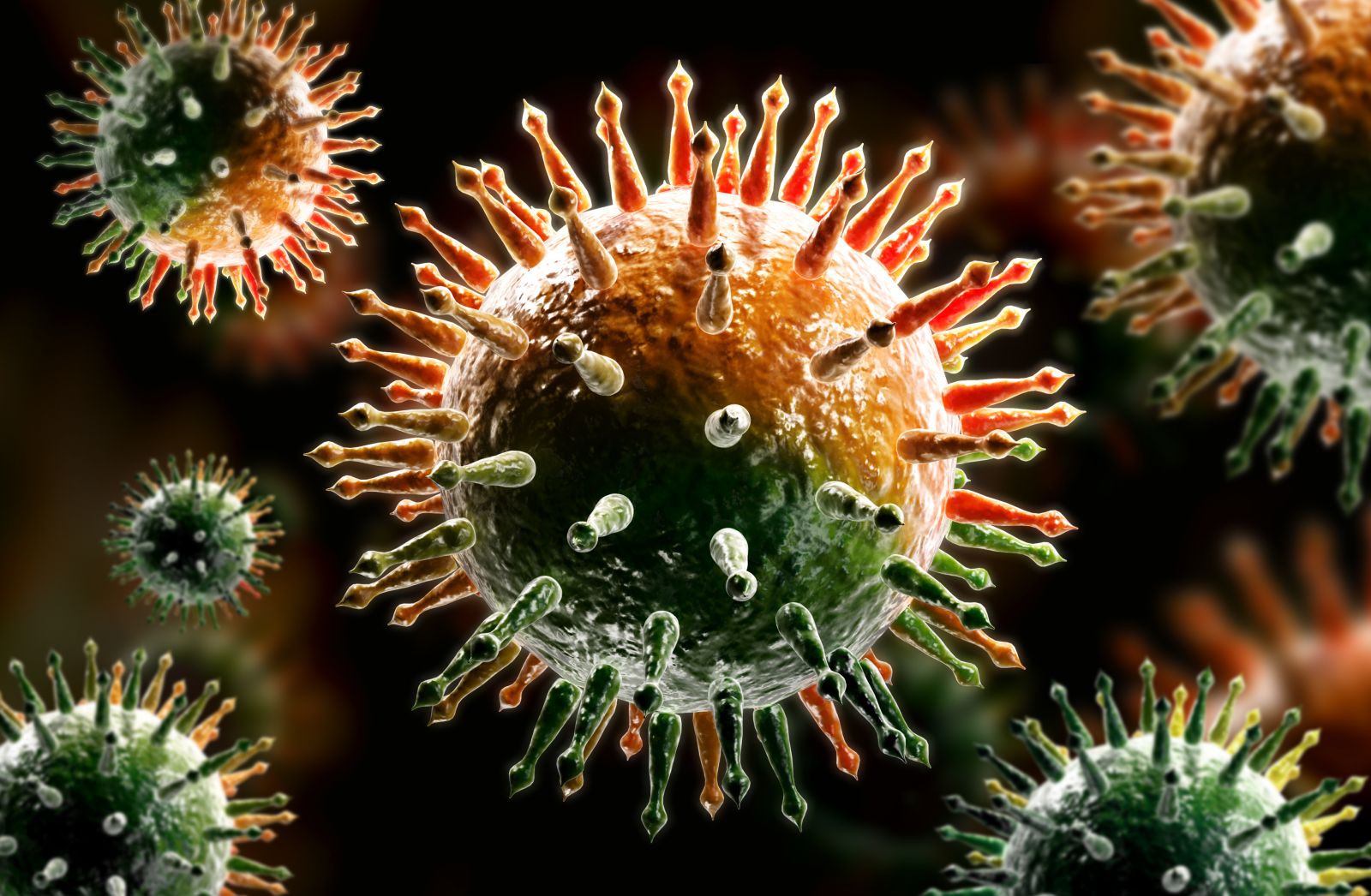 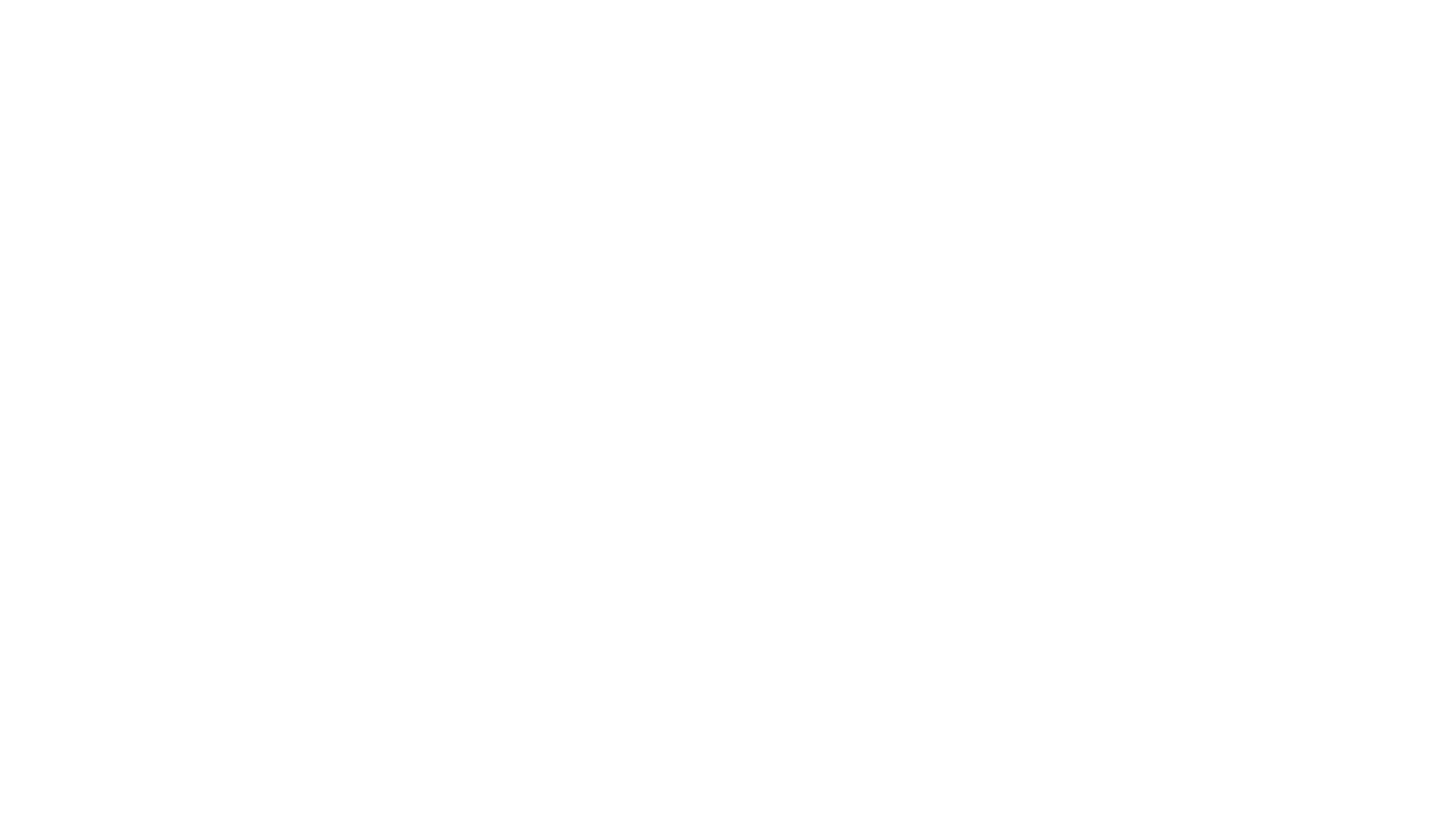 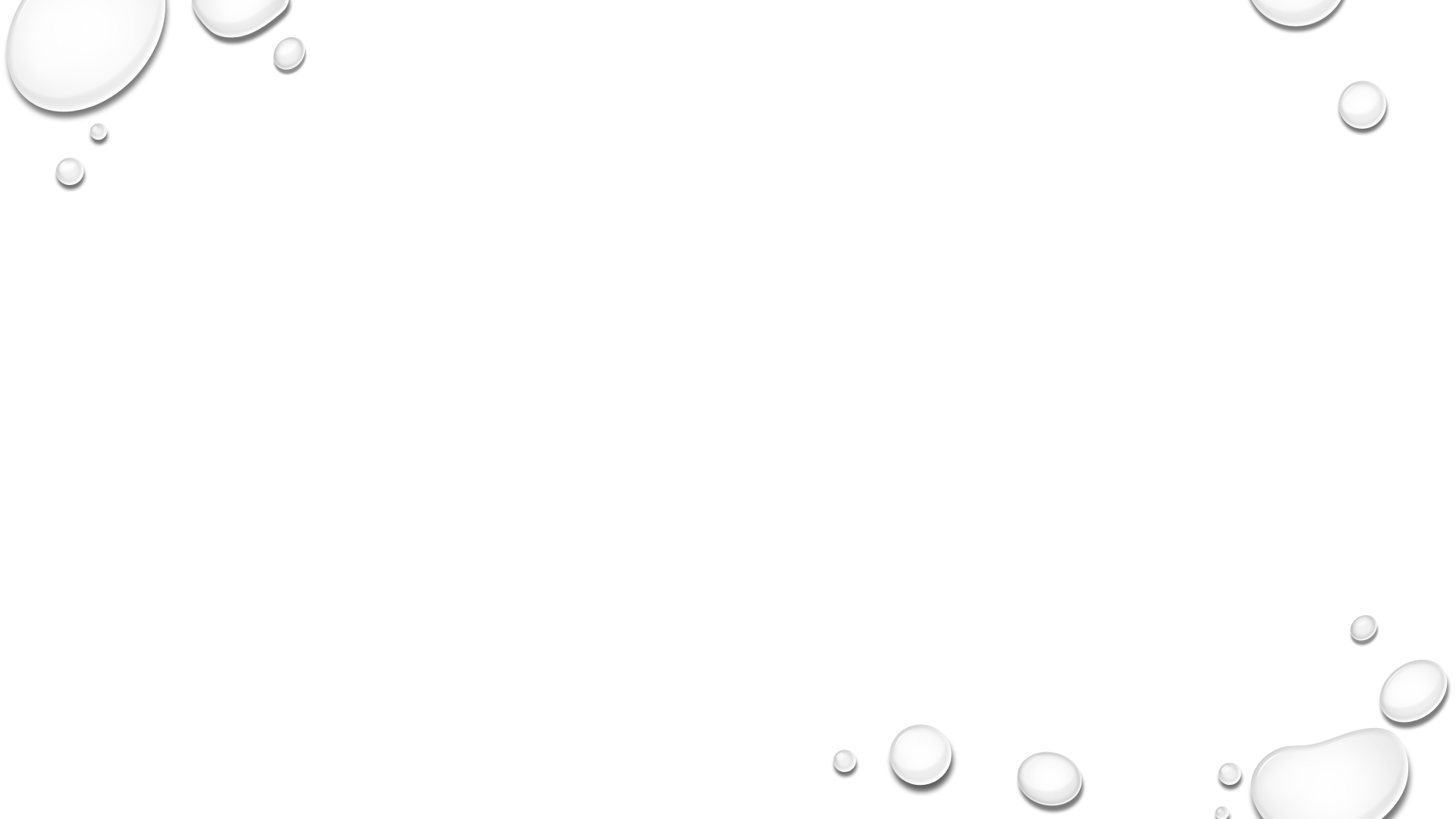 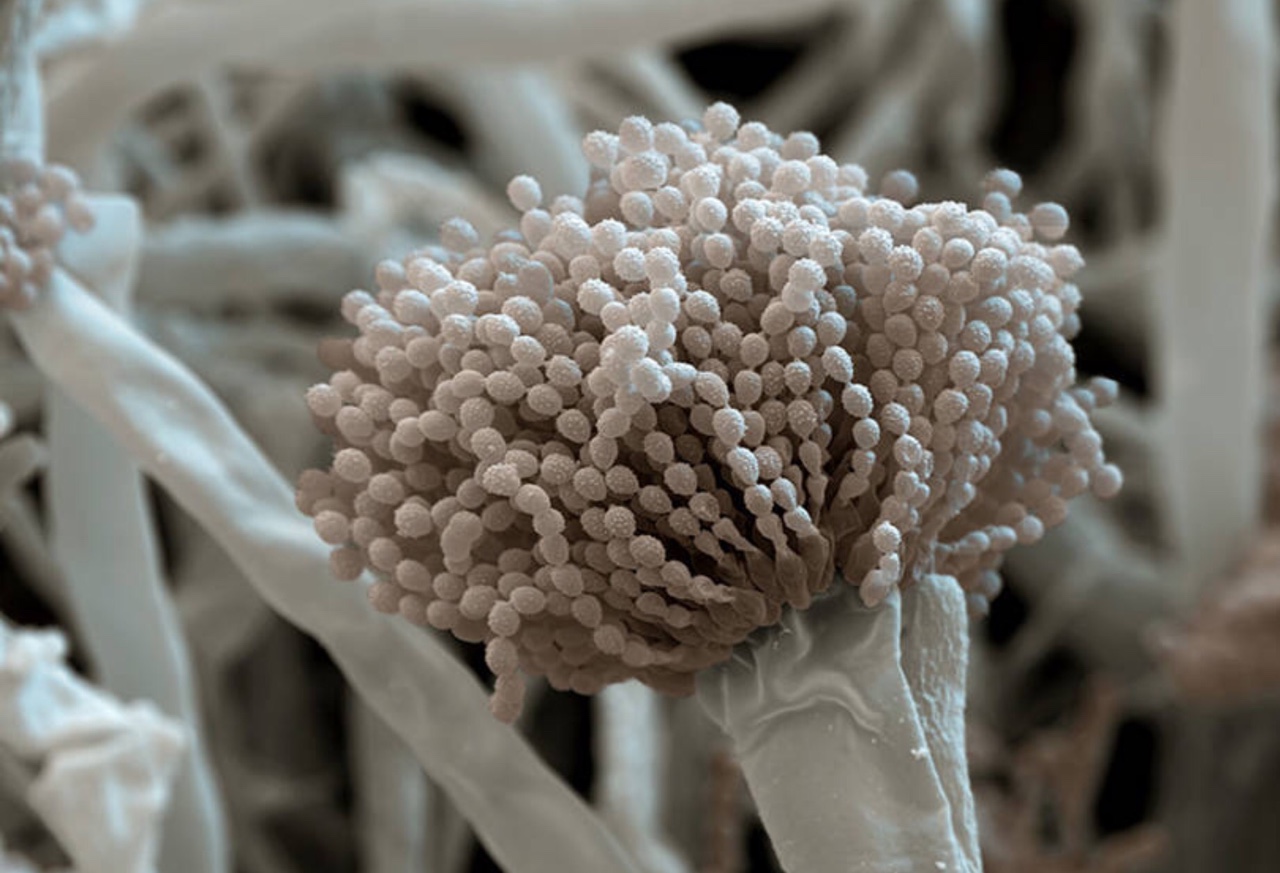 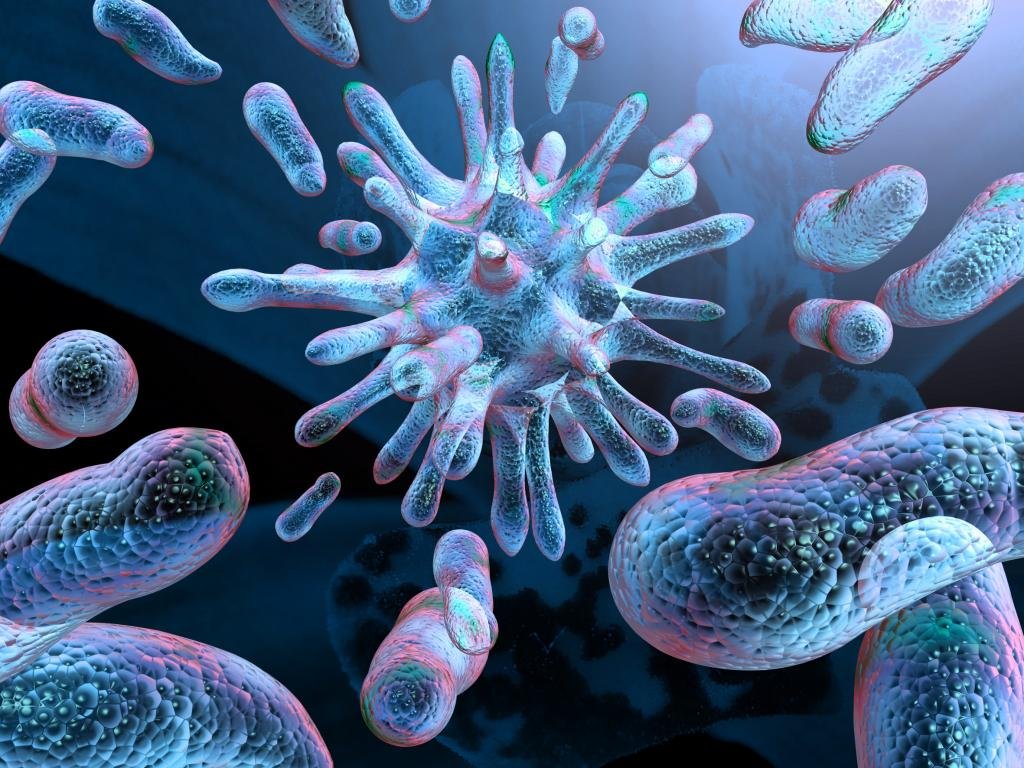 2
Проблема создания высокоэффективных дезинфицирующих средств на сегодняшний день является очень актуальной в связи со значительным ростом количества микробных инфекций. 
Хорошо известно, что высокими бактерицидными свойствами 
обладает серебро. 
C другой стороны, ПГМГ-ГХ ((C7H15N3)nх(HCL)) обладает уникальным сочетанием физико-химических и биоцидных свойств, позволяющий этому полимеру применяться в качестве дезинфицирующего средства.

Изучение данной темы особенно актуально в связи эпидемиологической ситуацией в нашей стране.
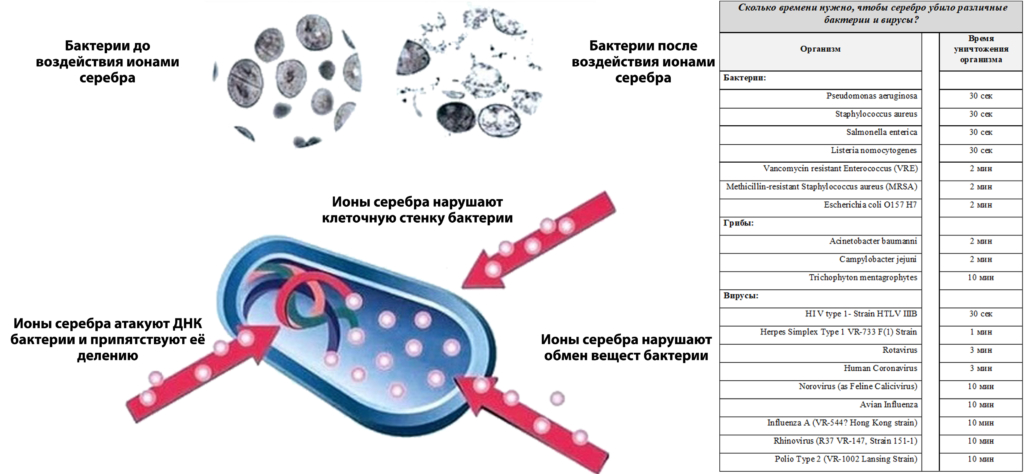 Цель работы
Представляет интерес, совместимы ли ЦСР и водный раствор ПГМГ-ГХ, образуют ли они гидрогели, и в какой степени гели проявляют антибактериальные свойства? Выяснение этих вопросов является целью настоящей работы.
Методы исследования
3
Объекты исследования
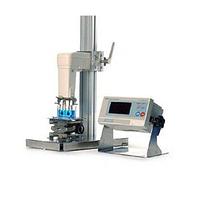 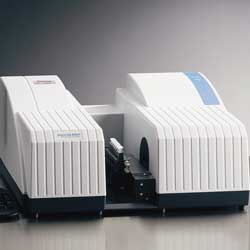 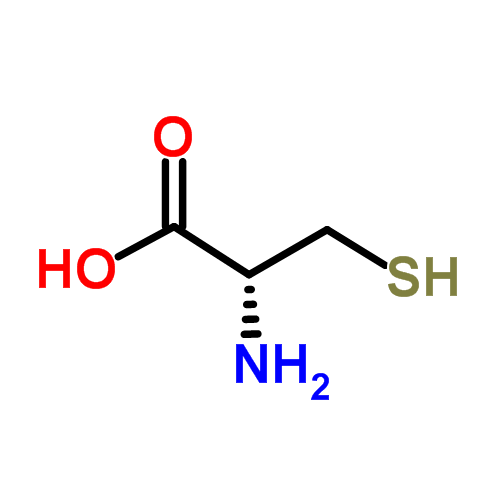 L-цистеин
«Acros» 99%
Ацетат серебра
УФ спектроскопия
(«Evolution Array» фирмы «Thermo Scientific»)
Вибрационная вискозиметрия SV-10 (фирма A&D Company, Япония)
«Lancaster» 99%
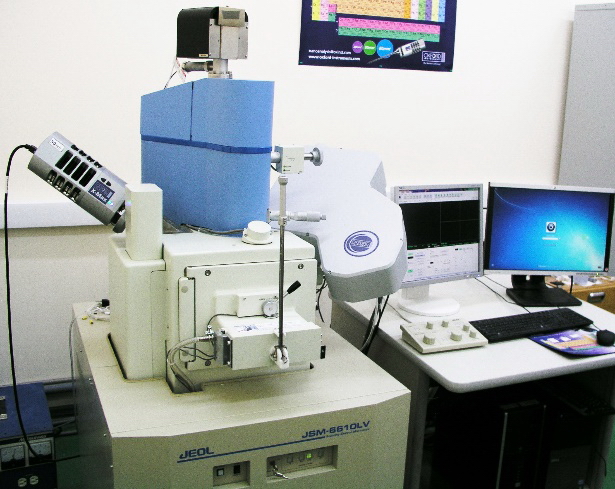 Полигексаметиленгуанидин гидрохлорид (ПГМГ-ГХ)
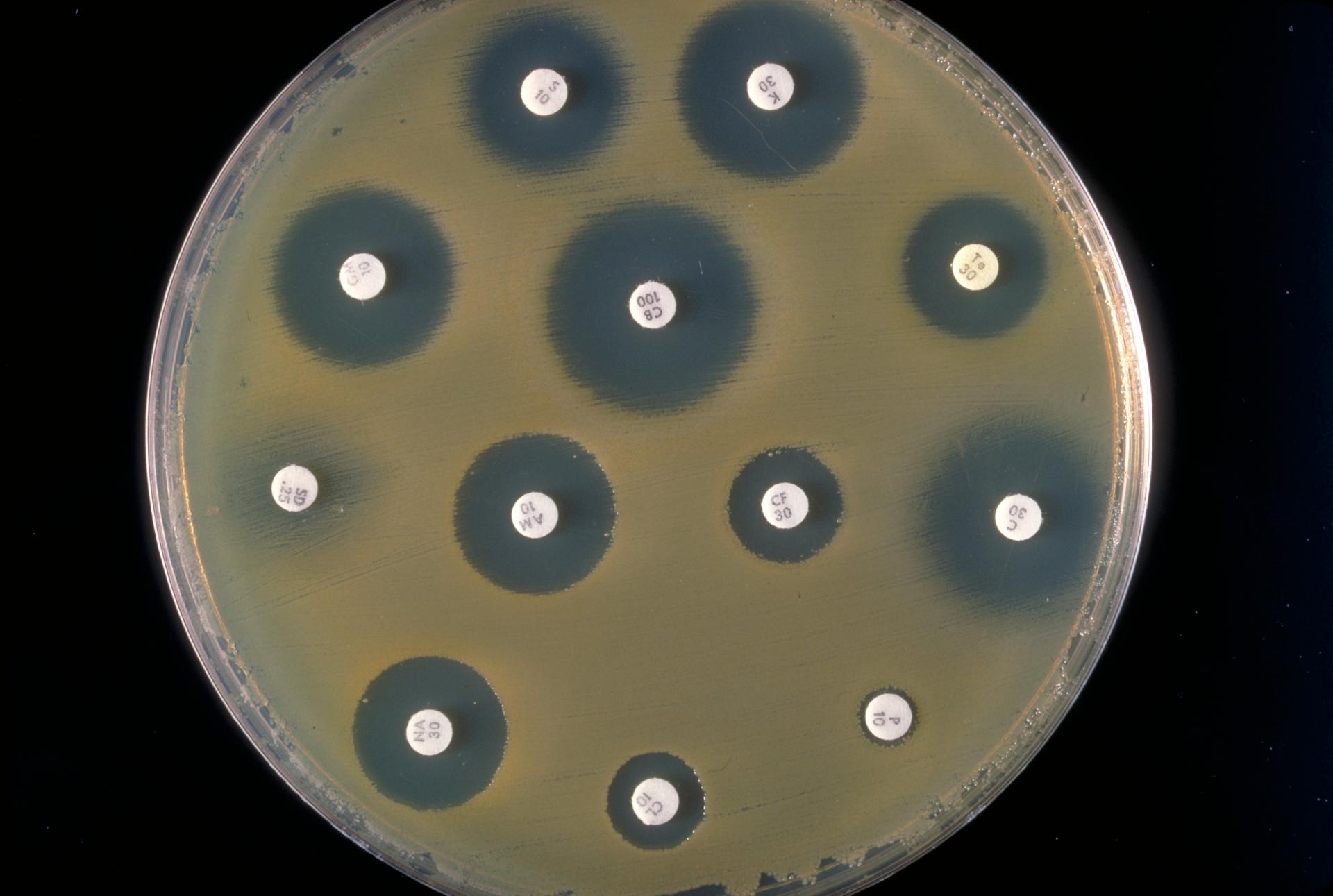 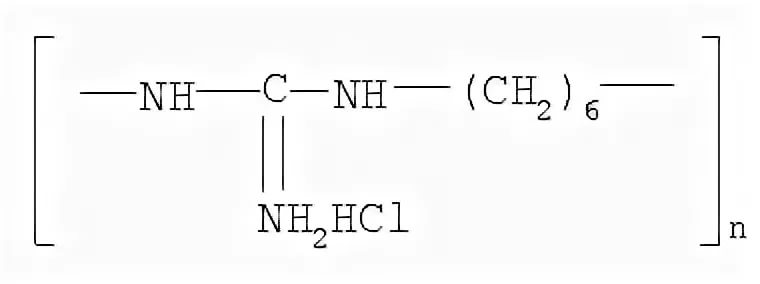 СЭМ (JEOL JSM-6610LV)
Метод диффузии в агар на газоне тест культур
приготовление гидрогелей
4
1 стадия: 
получение ЦСР
2 стадия: 
получение геля
0,60 мл
0,75 мл
а
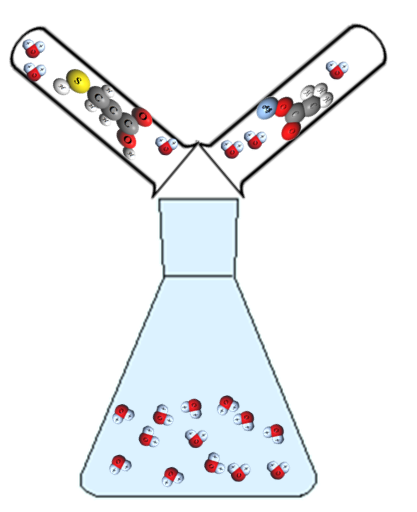 б
С(CH3COOAg)=0,01 М
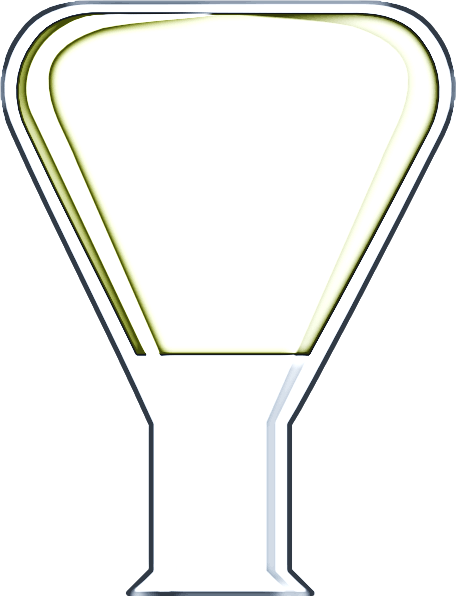 ПГМГ-ГХ
С(L-cys)=0,01 М
2
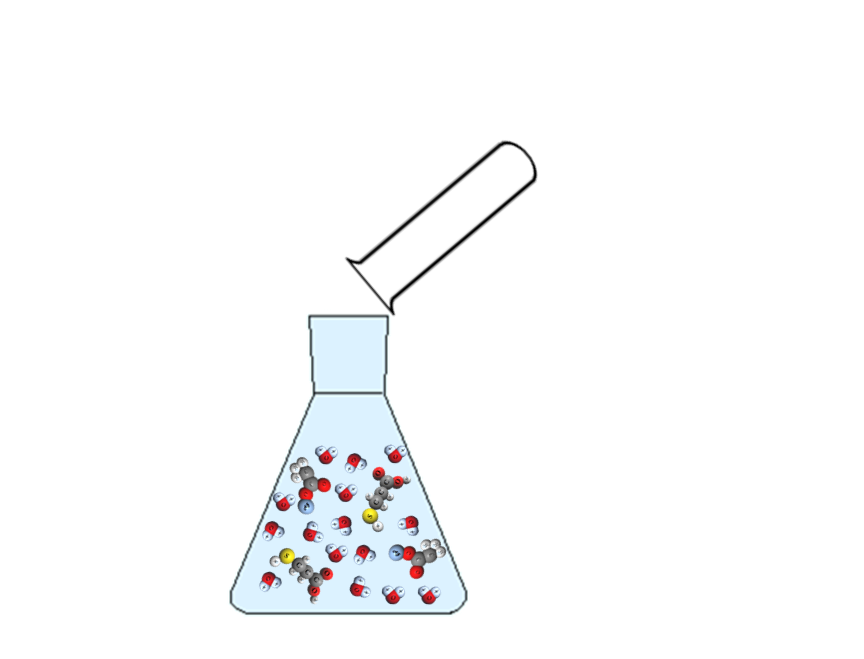 1
C = 0.1 %– 2%
t = 6-12 часов
гель
ЦСР
t = 15 мин – 4 часа
H2O
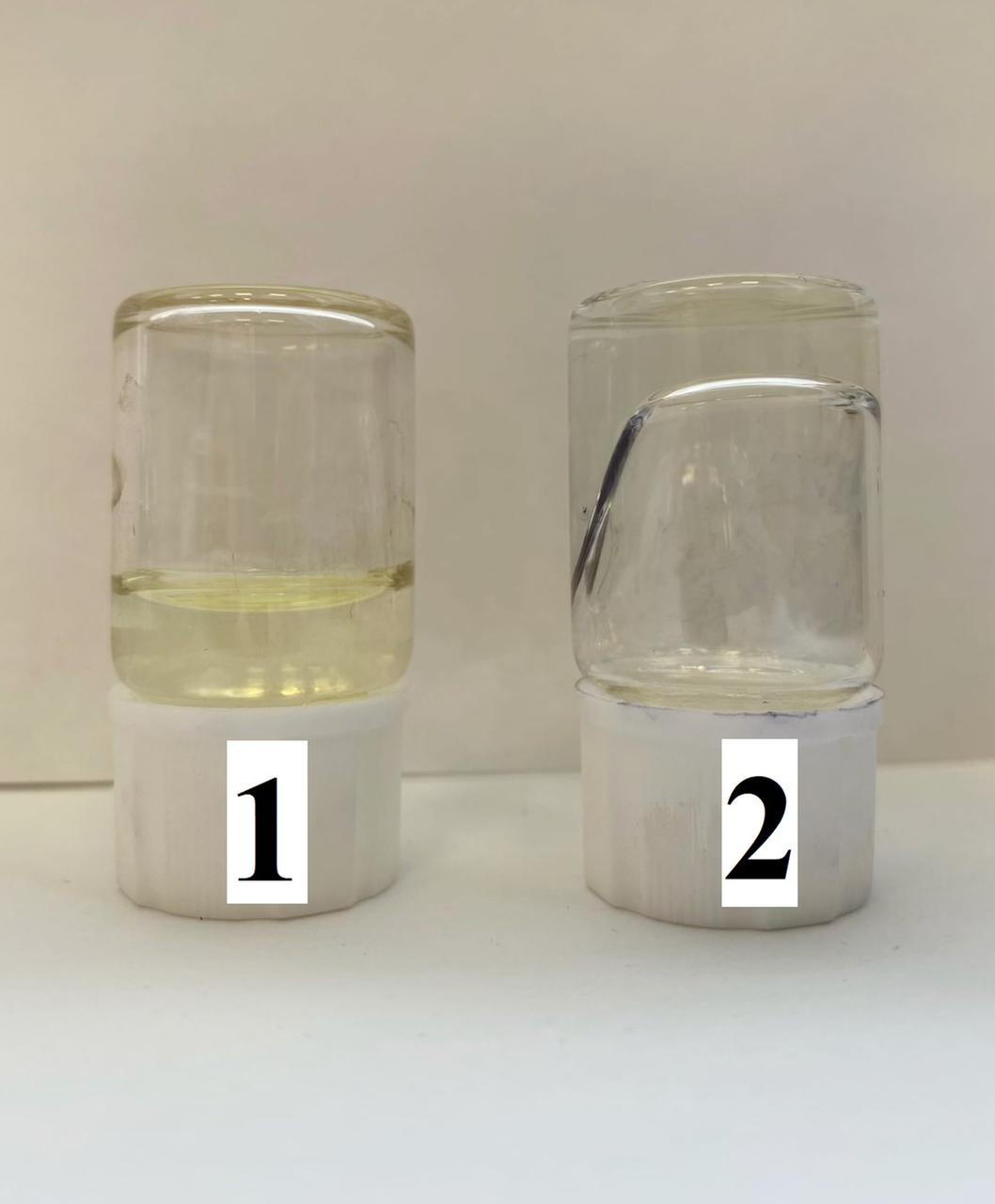 0,65 мл
Данные Вискозиметрии
5
б
а
Изменение вязкости водных растворов ЦСР + ПГМГ-ГХ во времени при их различной концентрации (1 – исходный ЦСР, 2 – 0.5, 3 – 1.0 и 4 – 1.5% ПГМГ-ГХ) через 30 мин (а) и через 5 суток после приготовления (б).
Данные УФ спектроскопии
6
а
б
а)Изменение электронных спектров растворов и гелей в зависимости от концентрации ПГМГ-ГХ (образцы исследованы через 3 дня после приготовления): 1 - исходный раствор ПГМГ-ГХ, 2 – ЦСР + ПГМГ-ГХ (СПГМГ-ГХ = 0.1%, VПГМГ-ГХ = 0.025 мл на 1 мл ЦСР), 3 - ЦСР + ПГМГ-ГХ (СПГМГ-ГХ = 0.1%, VПГМГ-ГХ =0.0375 мл на 1 мл ЦСР), 4 - ЦСР + ПГМГ-ГХ (СПГМГ-ГХ = 0.1%, VПГМГ-ГХ  =0.05 мл на 1 мл ЦСР)

б) Изменение электронных спектров растворов и после приготовления: 1 - ЦСР + ПГМГ-ГХ сразу после смешивания, 2 - через 5 мин, 3 - через 10 мин (СПГМГ-ГХ = 0.1%, VПГМГ-ГХ  =0.05 мл на 1 мл ЦСР) гелей в зависимости от времени
Сканирующий электронный микроскоп
7
в
а
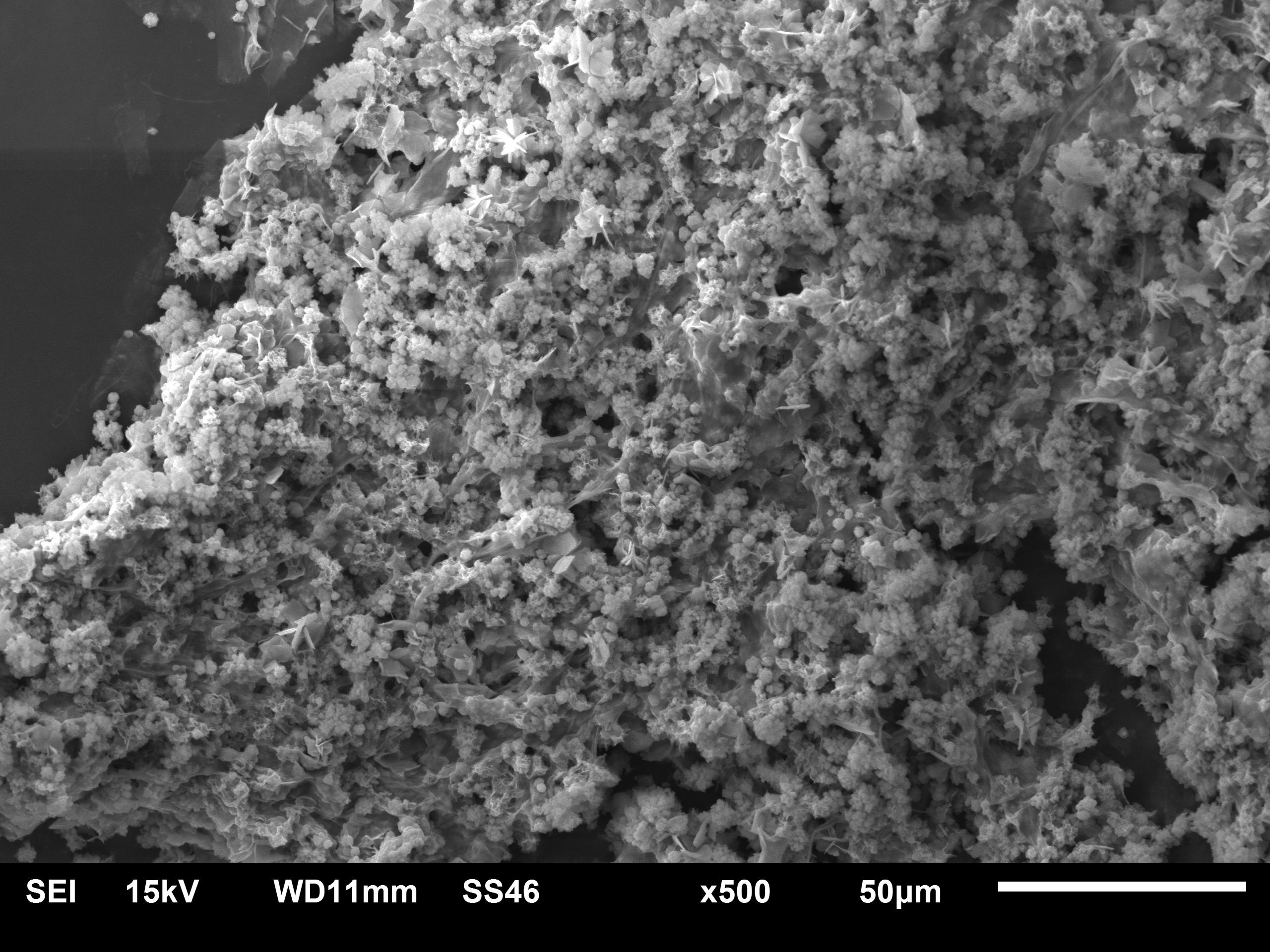 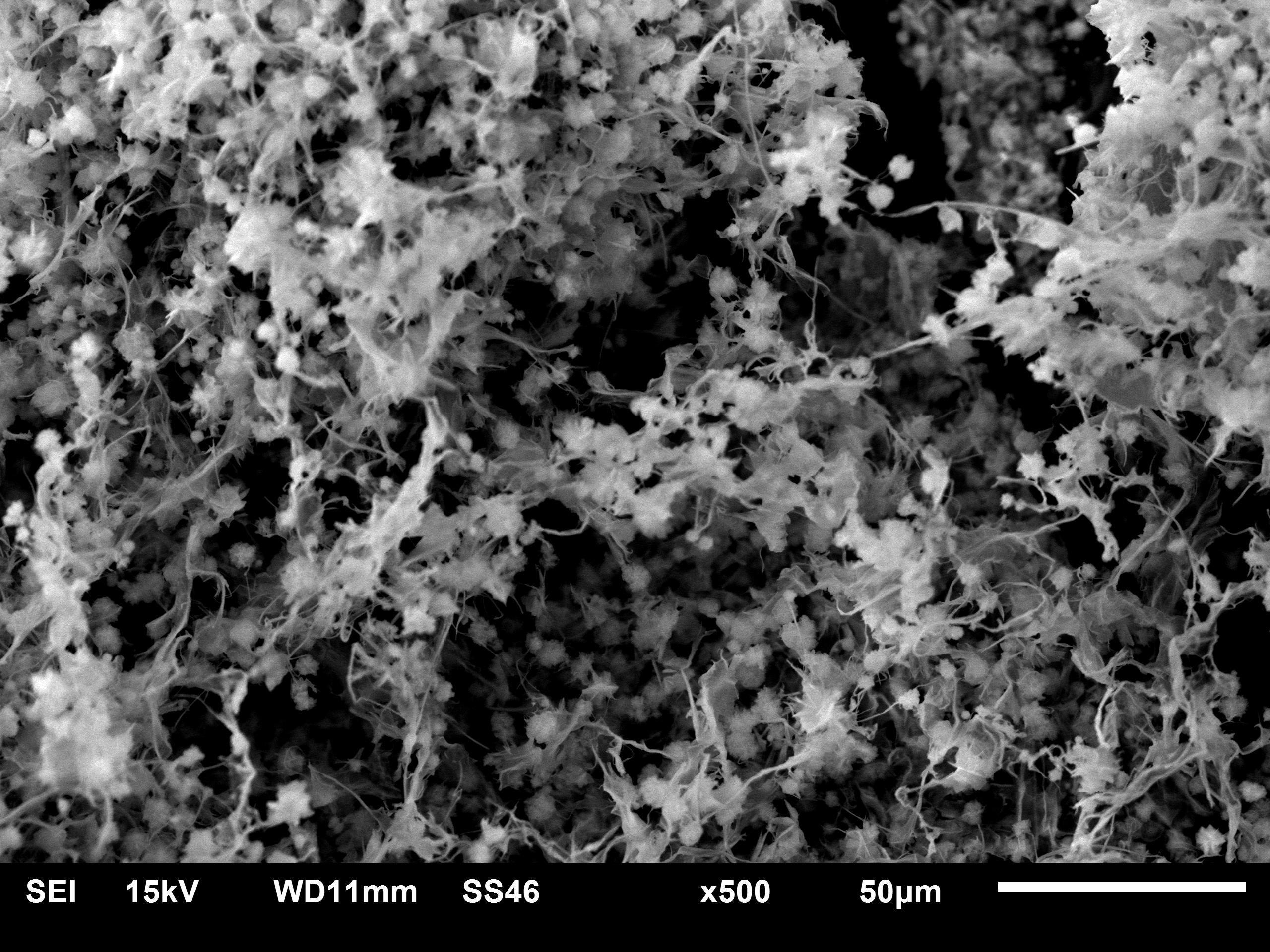 Модель Строения сетки
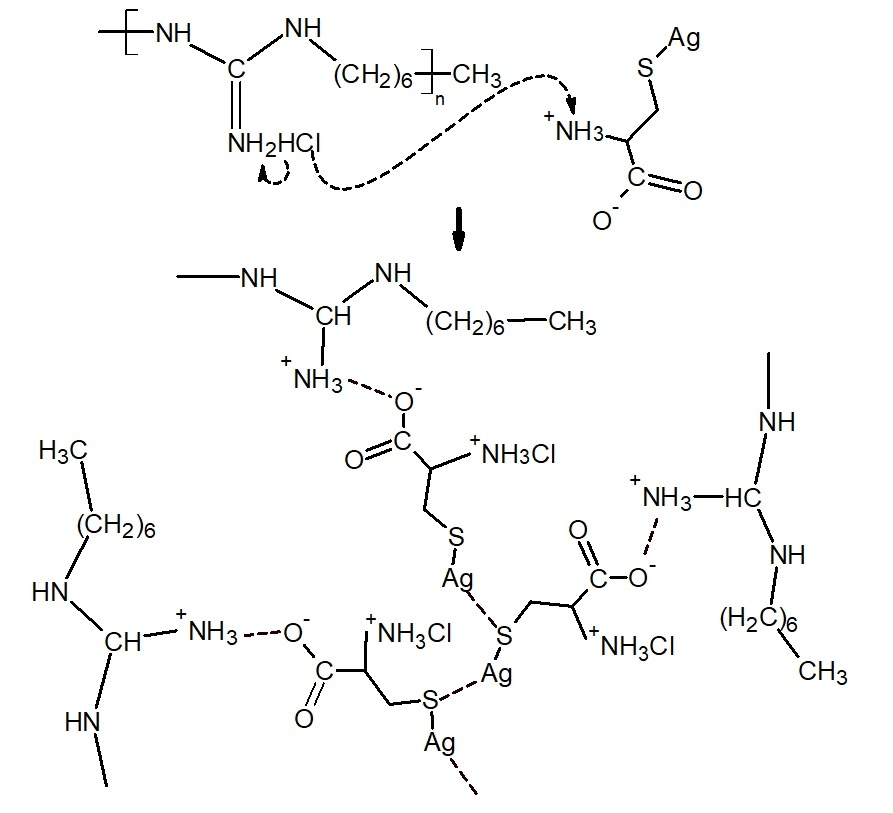 г
б
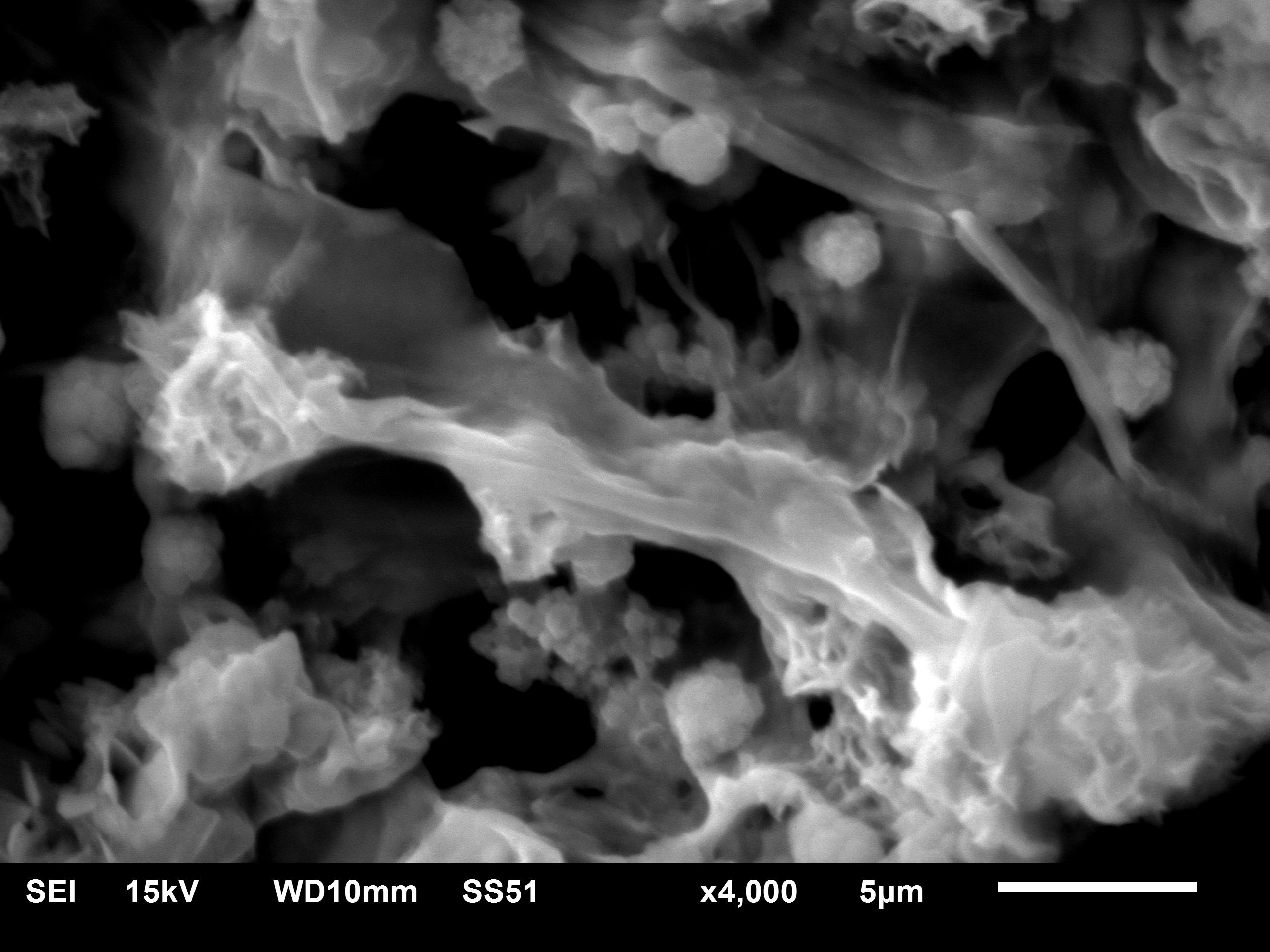 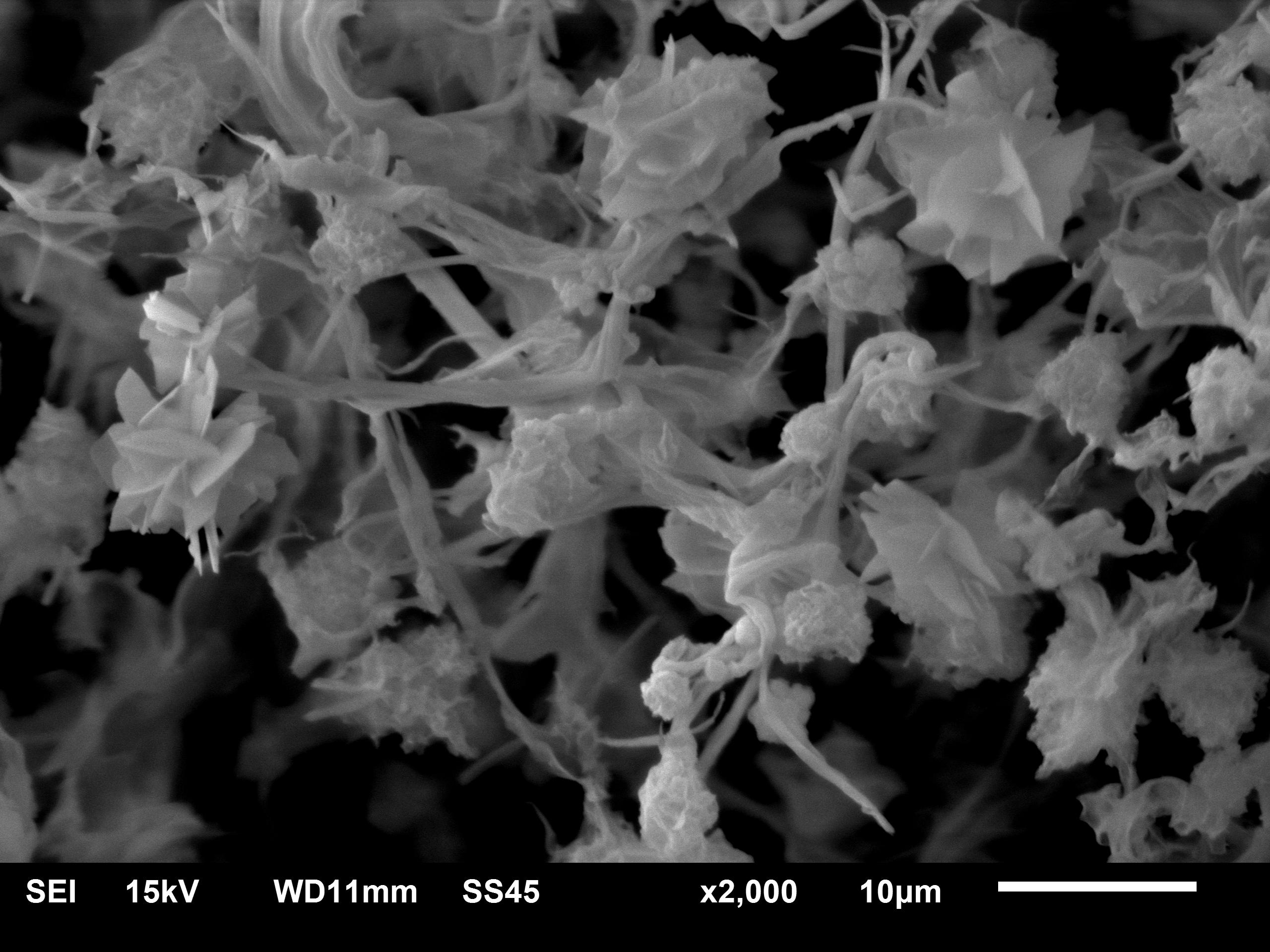 Рис.2. Модель строения пространственной сетки гидрогеля ЦСР + ПГМГ-ГХ.
Рис.1 Микроснимки СЭМ гидрогеля на основе ЦСР с хлоридом натрия (а,б)  и на основе ЦСР с ПГМГ-ГХ (в,г)) при различном увеличении (СПГМГ-ГХ = 0,1%, VПГМГ-ГХ  =0.05 мл на 1 мл ЦСР, СNaCL = 0,5 мМ).
исследование антибактериальных свойств
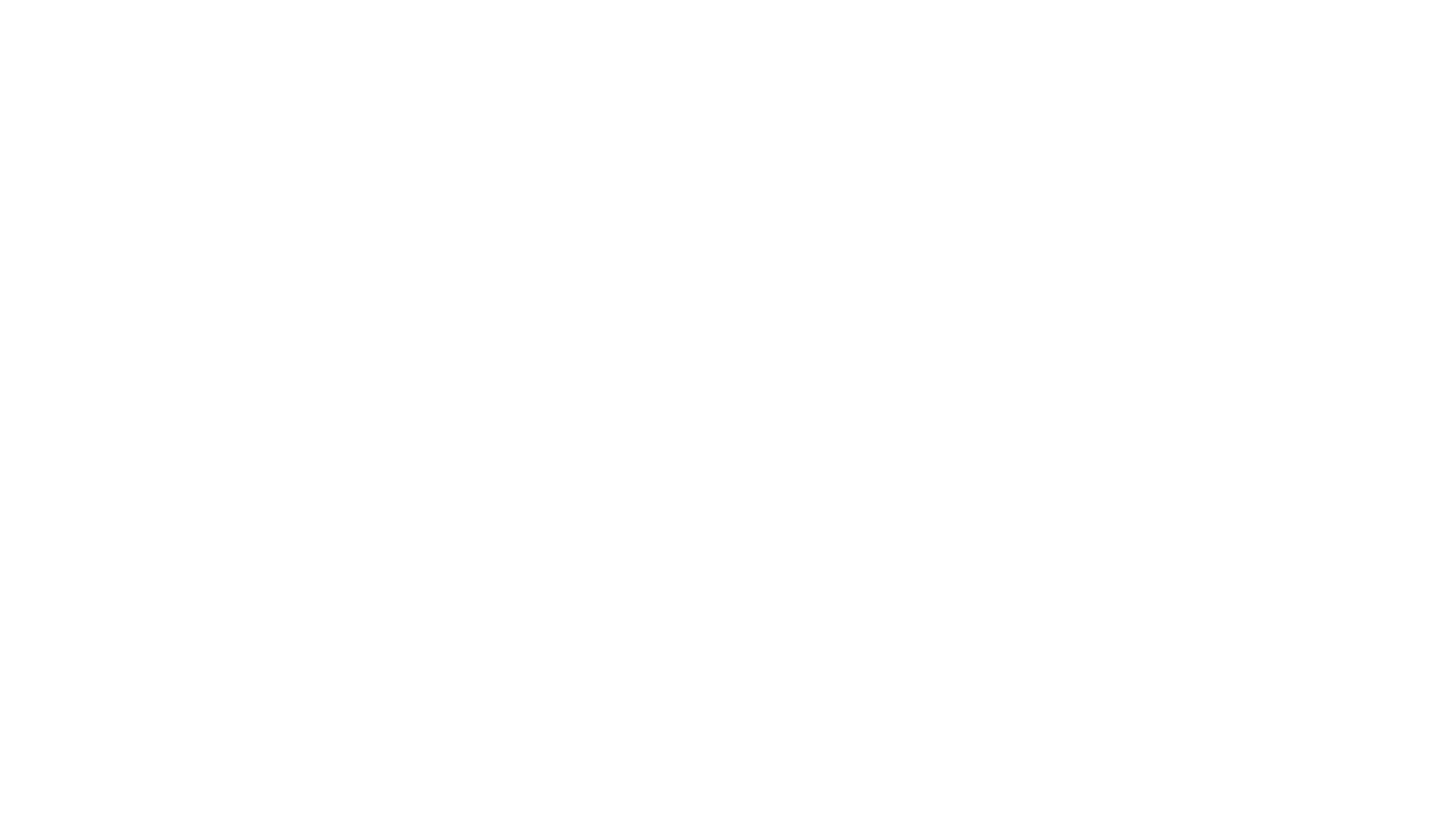 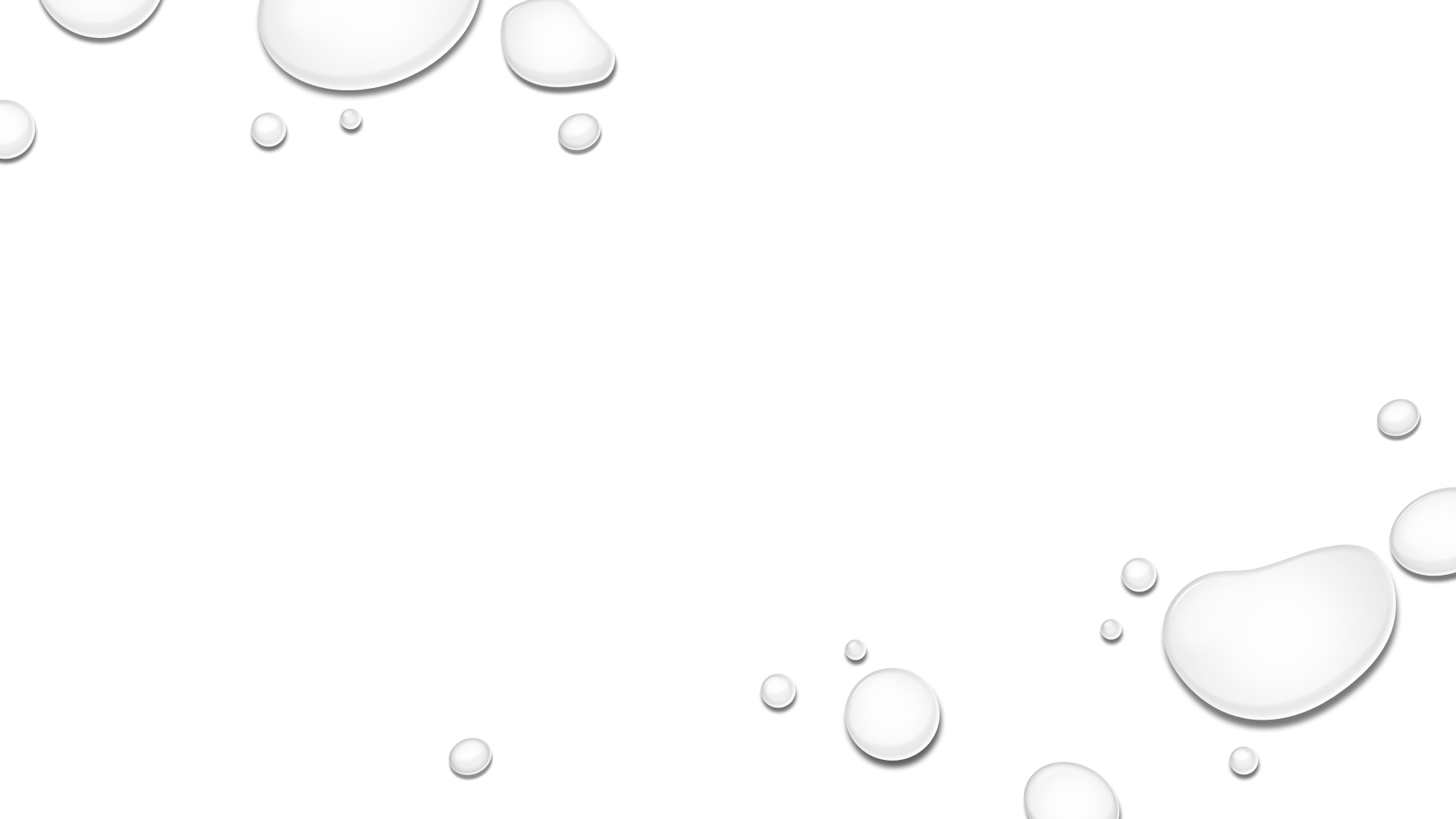 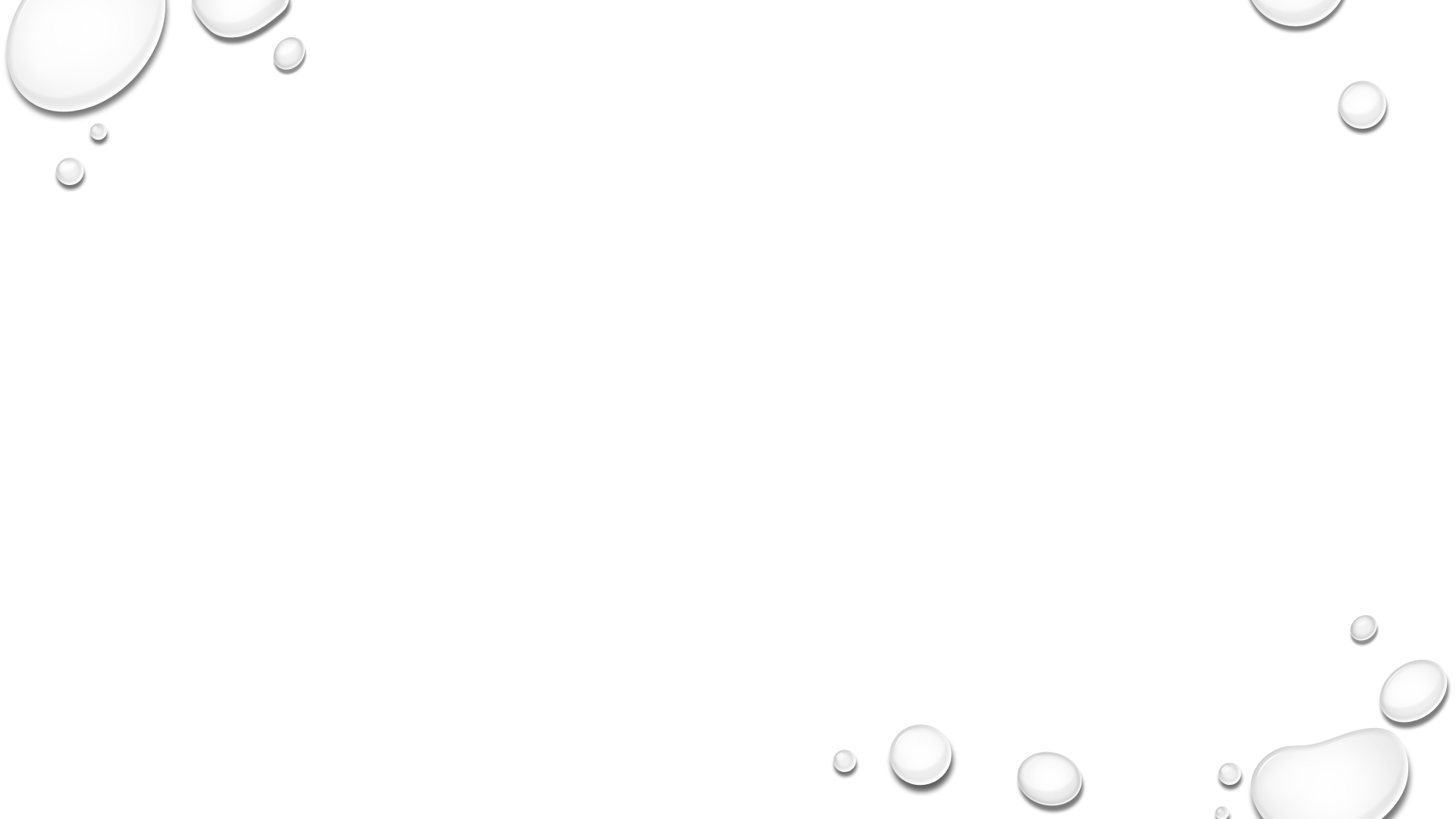 8
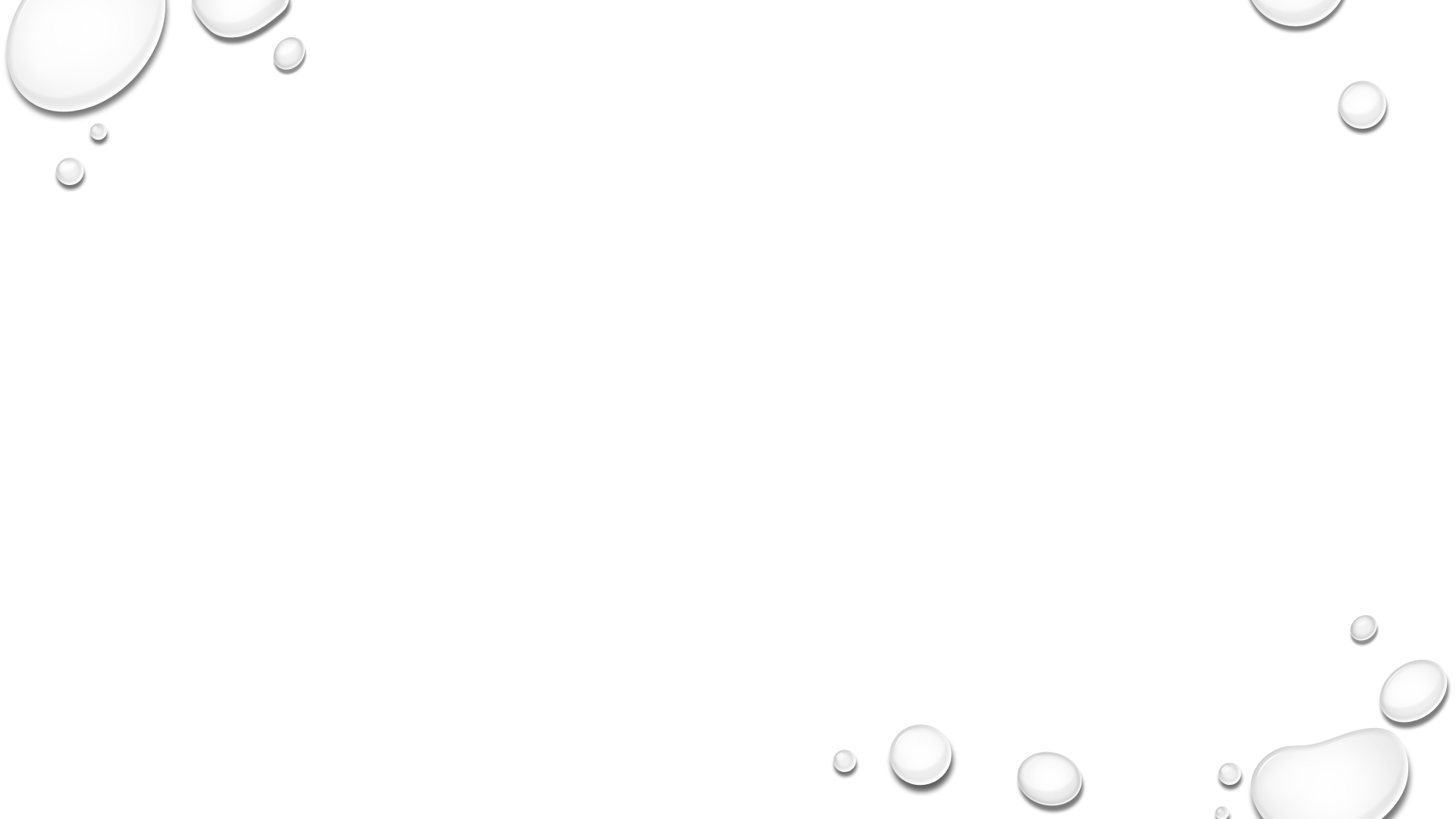 Выводы
9
Установлено, что водные растворы ПГМГ-ГХ и ЦСР хорошо совместимы друг с другом и образуют гидрогель без введения соли-инициатора. 
Исследованы вязкостные и структурные свойства новых растворов и гидрогелей на основе ПГМГ-ГХ И ЦСР.
Показано, что гидрогели на основе ЦСР + ПГМГ-ГХ проявляют высокую антибактериальную и противогрибковую активность, что позволит в дальнейшем использовать их в качестве бактерицидных средств.
Исследование выполнено при финансовой поддержке Российского фонда фундаментальных исследований (проект №20-33-90096) на оборудовании Центра коллективного пользования Тверского государственного университета.
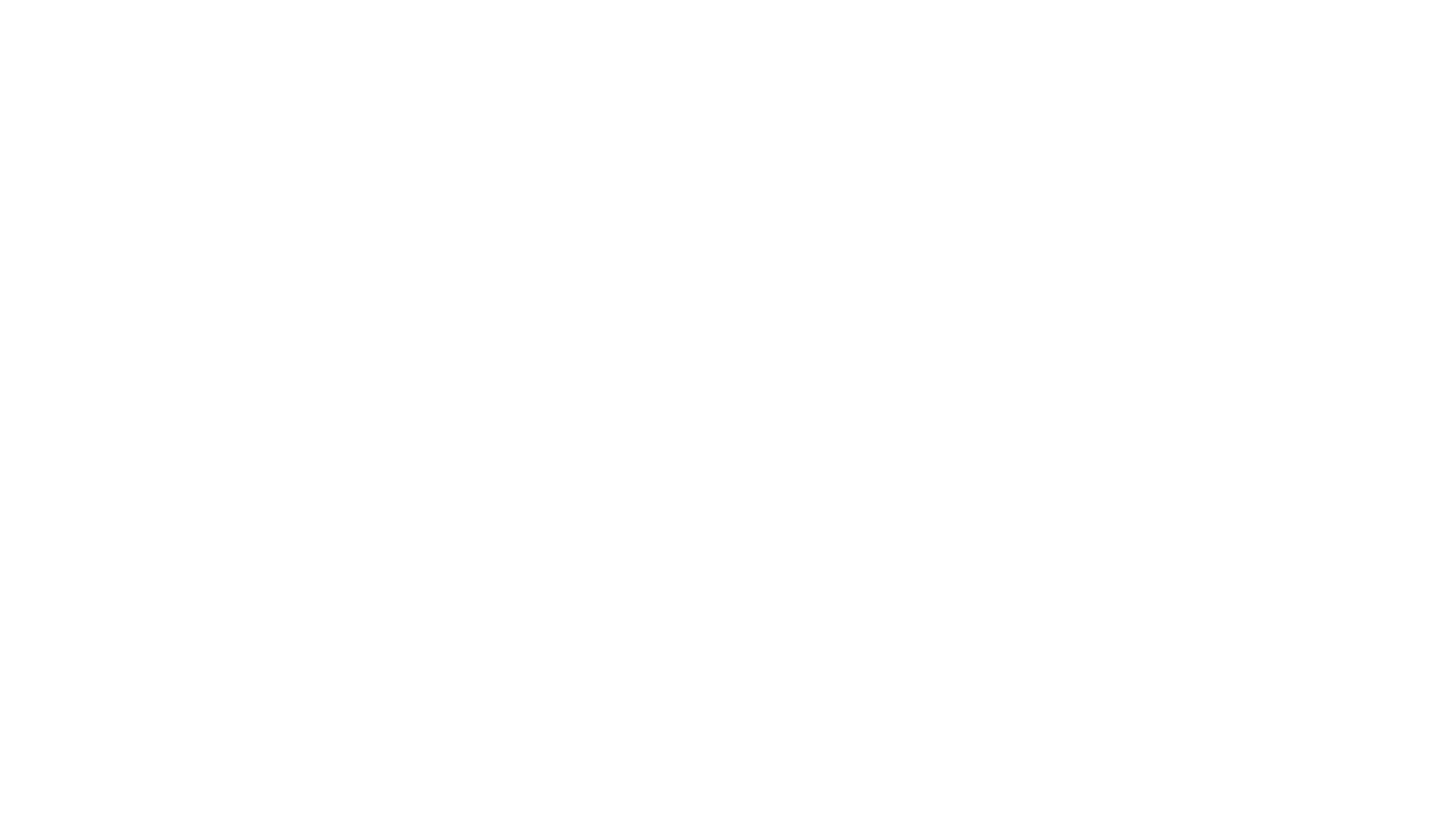 Спасибо за внимание
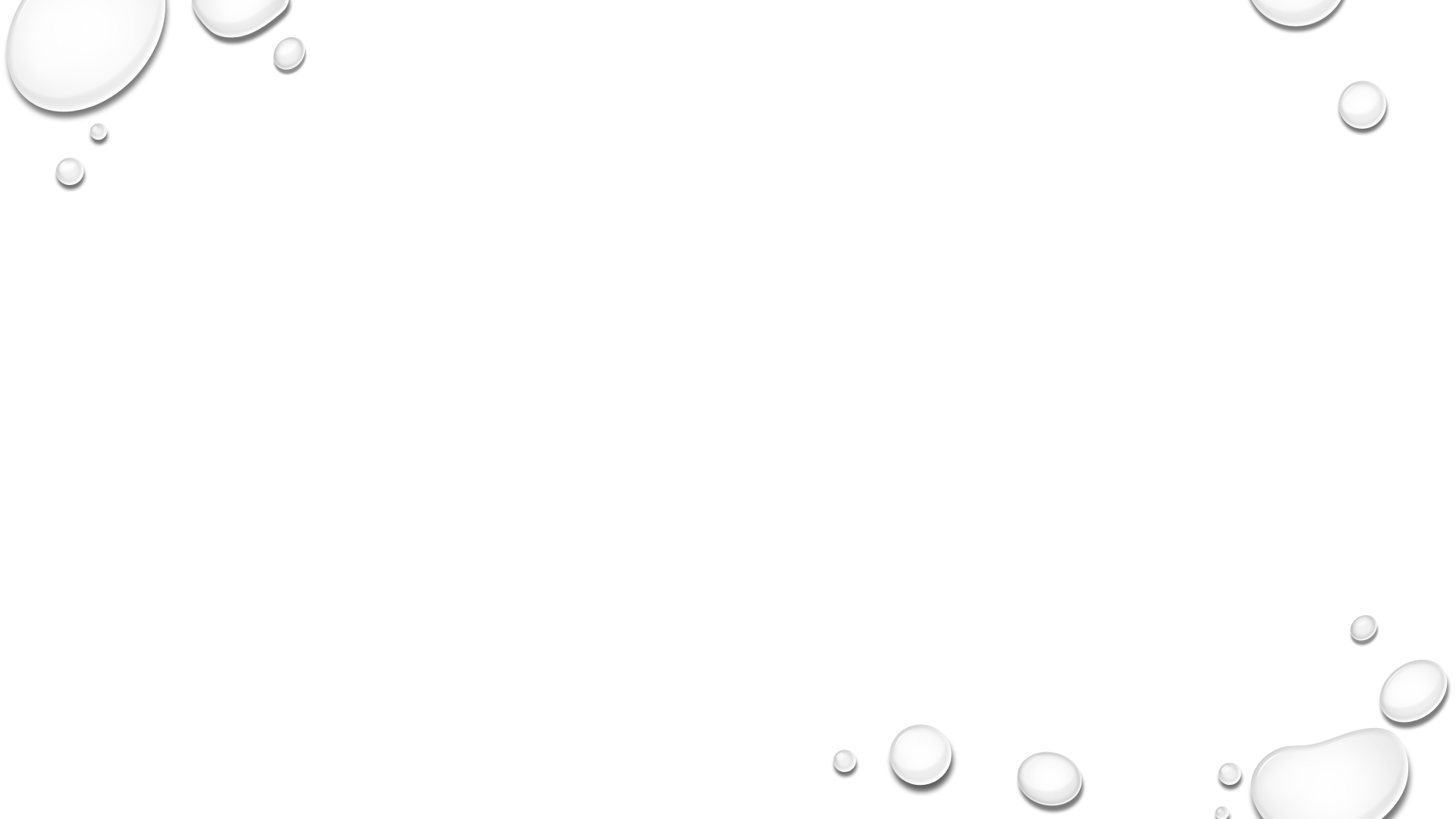 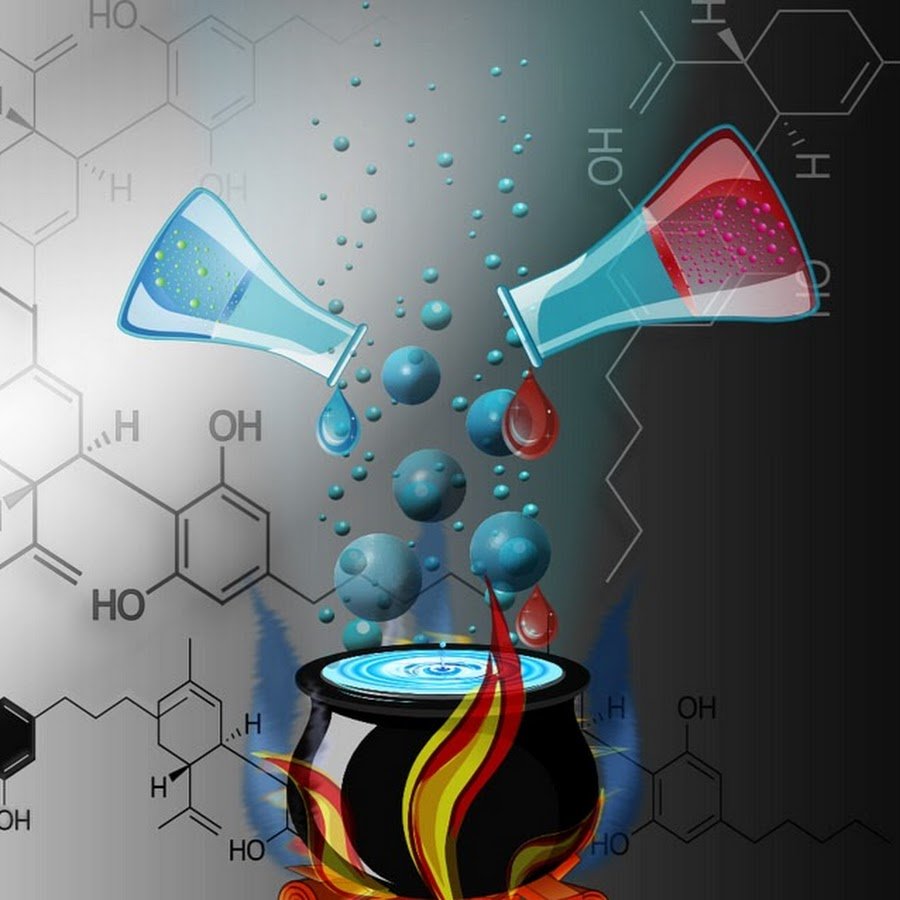 Выражаем благодарность
 ИВАНОВОЙ Александре Ивановне за предоставление СЭМ снимкой образцов;

 ГЕРАСИНУ Виктору Анатольевичу за предоставление объекта исследования (ПГМГ-ГХ);

ЧЕРВИНЦУ Вячеславу Михайловичу за исследование антимикробной активности образцов;
10